مطالعات آینده و نقش آن در سیاستگذاری علم، فناوری و نوآوری
سحر کوثری
فاطمه سادات رحمتی
فهرست مطالب
1- مقدمه
2- قضاوتهای ذهنی در مطالعات آینده
3- روش ها و تکنیک‌های مطالعات آینده
4- کارکردها و تاثیرات عام مطالعات آینده بر چرخه سیاستگذاری
5- انطباق کارکردهای عام مطالعات آینده بر چرخه سیاستگذاری
6- مطالعه موردی: برنامه ملی آینده­نگاری ایران
2
از 44
1- مقدمه
در فضایی با شرایط:
مطالعات روش‌مند آینده
3
از 44
1- مقدمه (ادامه)
مطالعات آینده چیست؟
4
از 44
1- مقدمه (ادامه)
مطالعات روش‌مند آینده
مطالعات آینده
؟
5
از 44
2- قضاوت­های ذهنی در مطالعات آینده
معرفی
برای برای ایجاد ارتباط قوی تر بین مطالعات آینده و تجزیه و تحلیل سیاستها، نیاز است که به بررسی سطوح مختلف عدم قطعیت بپردازیم و ابهامات، سردرگمی ها و هم پوشانی هایی که در میان اصطلاحات مورد استفاده در حوزه آینده وجود دارد را برطرف کنیم.
مطالعات آینده
عدم قطعیت
6
از 44
2- قضاوت­های ذهنی در مطالعات آینده (ادامه)
ابعاد مختلف عدم قطعیت
در مورد پدیده های مختلف معمولا ماهیت و موقعیت عدم قطعیت از قبل تعیین شده و مشخص است اما سطح عدم قطعیت از دید ناظر بیرونی می تواند در طیف قطعیت کامل تا عدم قطعیت کامل قرار بگیرد.
7
از 44
2- قضاوت­های ذهنی در مطالعات آینده (ادامه)
ارتباط میان مفاهیم مختلف آینده و سطح عدم قطعیت
8
از 44
2- قضاوت­های ذهنی در مطالعات آینده (ادامه)
آینده­شناسی
آینده های قطعی
سطح اول عدم قطعیت
(حداقل عدم قطعیت)
آینده های قابل پیش بینی مبتنی بر برون یابی روند
مشخص بودن عامل و احتمال وقوع رویداد
مثال: به طور قطع شیوع یک بیماری می تواند تاثیر عمده ای بر آینده بسیاری از جوامع داشته باشد.
ابزار سیاستگذاری:
تضعیف، تقویت ویا حفظ روندهای موجود (طراحی سیاستهای بهینه)
9
از 44
2- قضاوت­های ذهنی در مطالعات آینده (ادامه)
پیش بینی
آینده های محتمل
سطح دوم عدم قطعیت
پیش بینی احتمالات با روش بیزین
مشخص بودن عامل و غیر مشخص بودن احتمال وقوع رویداد
مثال: تغییر احتمالی بازده آتی ناشی از یک دارایی نوعی پیشبینی و مبتنی بر ریسک است.
ابزار سیاستگذاری:
مدیریت ریسک
(کاهش ضرر و افزایش منفعت)
10
از 44
[Speaker Notes: در روش تخمین بیزی یا استنباط بیزی به یک تخمین اولیه از مجهول یا مجهولات نیاز هست. این تخمین عبارت است از اطلاعات یا باور اولیه محقق که به صورت یک تابع احتمال ریاضی بیان می‌شود. سپس مشاهداتی انجام و اطلاعاتی در مورد مجهولات مورد نظر توسط محقق جمع‌آوری شده و با استفاده از این اطلاعات جدید تابع احتمال اولیه به‌روزرسانیمی‌شود. با جمع‌آوری اطلاعات بیشتر و به‌روزرسانی توابع احتمال متناظر با مجهولات می‌توان توابع توزیع احتمال دقیق‌تر و تخمین بهتری به دست آورد.]
2- قضاوت­های ذهنی در مطالعات آینده (ادامه)
آینده نگاری
آینده های باور پذیر
سطح سوم عدم قطعیت
آیندههای بدیل با استفاده از روش توسعه سناریو
غیرمشخص بودن عامل و غیر مشخص بودن احتمال وقوع رویداد
مثال:آینده های باور پذیر صنعت برق
1- سناریو تولید برق مبتنی بر نیروگاه فسیلی
2- سناریو تولید برق مبتنی بر انرژی هسته ای
3- سناریو تولید برق مبتنی بر انرژی نو و تجدیدپذیر
4- توسعه شبکه هوشمند برق
ابزار سیاستگذاری:
اتخاذ سیاستی که در میان همه سناریوها در حد رضایت بخش عمل کند.
11
از 44
2- قضاوت­های ذهنی در مطالعات آینده (ادامه)
آینده پژوهی
آینده های ممکن
سطح چهارمعدم قطعیت
(حداکثرعدم قطعیت)
توسعه آیندههای ممکن با استفاده از روش سیگنالهای ضعیف تغییر که منجر به شگفتی سازها میشوند.
غیر مشخص بودن عامل و غیر مشخص بودن احتمال وقوع رویداد
مثال: جابجایی قطبهای مغناطیسی زمین.
ابزار سیاستگذاری:
سیاستهای اقتضایی متناسب با اقتضای شرایط
12
از 44
3- روش­ها و تکنیک­های مطالعات آینده
انواع دسته بندی روشهای مطالعات آینده
13
از 44
3- روش­ها و تکنیک­های مطالعات آینده (ادامه)
دسته بندی‌های اولیه روش هابه تناسب استفاده آن ها در مراحل پژوهش
14
از 44
3- روش­ها و تکنیک­های مطالعات آینده (ادامه)
الگوی آلتونن
در این الگو "طبیعت درک سیستم" و "ابزار کنترل یا هدایت سیستم" دو محور اصلی تقسیم بندی هستند:   
طبیعت درک سیستم
 	نوپدید (امکان طراحی سیستم وجود ندارد)
	طراحی شده (امکان طراحی سیستم وجود دارد)

ابزار کنترل یا هدایت سیستم  
	ابتکاری (پذیرفتن ابهام)
	قانونمند بودن (بر طرف کردن ابهام)
از تقاطع این دو محور چهار ناحیه به وجود می آید که عبارتند از: پیچیدگی اجتماعی، پیچیدگی ریاضی، پیچیدگی سیستمی و پیچیدگی مهندسی
15
از 44
3- روش­ها و تکنیک­های مطالعات آینده (ادامه)
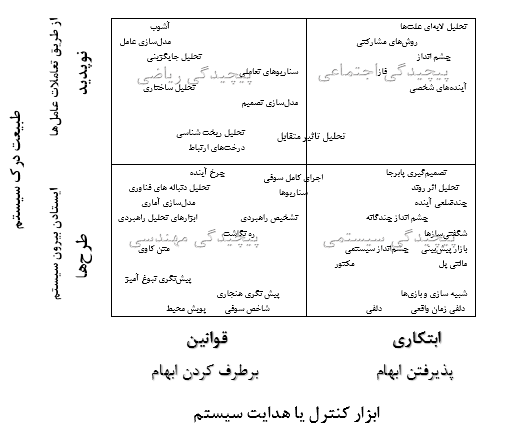 ادامه الگوی آلتونن
16
از 44
3- روش­ها و تکنیک­های مطالعات آینده (ادامه)
الماس پوپر
در این مدل با محوریت ماهیت روش ها و قابلیت روش ها، دسته بندی انجام شده است:
منظور از ماهیت روش ها
	کمی
	کیفی
	ترکیبی 

منظور از قابلیت روشها
	خلاقیت یا شواهد
	تعاملی بودن یا خبره محور بودن
17
از 44
3- روش­ها و تکنیک­های مطالعات آینده (ادامه)
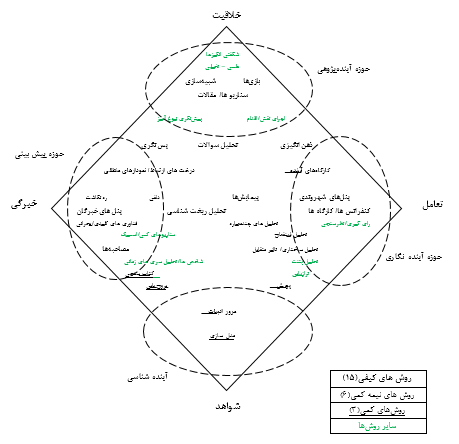 الماس پوپر (ادامه)
18
از 44
3- روش­ها و تکنیک­های مطالعات آینده (ادامه)
انطباق روش ها بر الماس پوپر
درآینده شناسی، با آینده قطعی مواجه هستیم پس نیازمند روشهای مبتنی شواهد داریم.
 در پیش بینی، با آینده های محتمل مواجه هستیم پس نیازمند روشهای مبتنی بر خبرگی هستیم.
در آینده نگاری، با آینده های باور پذیر مواجه هستیم پس نیازمند روشهای تعاملی هستیم.
در آینده پژوهی، با آینده های ممکن مواجه هستیم پس نیازمند روشهای خلاقانه هستیم.
19
از 44
4- کارکردها و تاثیرات عام مطالعات آینده
سه کارکرد اصلی
20
از 44
4- کارکردها و تاثیرات عام مطالعات آینده (ادامه)
کارکردهای مطالعات در سیاست و آثار آن
21
از 44
4- کارکردها و تاثیرات عام مطالعات آینده (ادامه)
کارکردهای مطالعات در سیاست و آثار آن (ادامه)
22
از 44
4- کارکردها و تاثیرات عام مطالعات آینده (ادامه)
کارکردهای مطالعات در سیاست و آثار آن (ادامه)
23
از 44
4- کارکردها و تاثیرات عام مطالعات آینده (ادامه)
خروجی ها (محصولات فعالیت) مطالعات آینده
24
از 44
4- کارکردها و تاثیرات عام مطالعات آینده (ادامه)
نتایج (تاثیرات کوتاه مدت و میان مدت) مطالعات آینده
25
از 44
4- کارکردها و تاثیرات عام مطالعات آینده (ادامه)
آثار (تاثیرات ساختاری و دوره های طولانی) مطالعات آینده
26
از 44
5- انطباق کارکردهای عام مطالعات آینده بر چرخه سیاستگذاری
معرفی چرخه سیاستگذاری
27
از 44
5- انطباق کارکردهای عام مطالعات آینده بر چرخه سیاستگذاری (ادامه)
28
از 44
5- انطباق کارکردهای عام مطالعات آینده بر چرخه سیاستگذاری (ادامه)
29
از 44
5- انطباق کارکردهای عام مطالعات آینده بر چرخه سیاستگذاری (ادامه)
30
از 44
5- انطباق کارکردهای عام مطالعات آینده بر چرخه سیاستگذاری (ادامه)
31
از 44
5- انطباق کارکردهای عام مطالعات آینده بر چرخه سیاستگذاری (ادامه)
32
از 44
6- مطالعه موردی: برنامه ملی آینده­نگاری ایران
معرفی برنامه ملی آینده نگاری
خروجی قابل انتظار
تهیه لیستی از فناوری های ممکن و قابل ظهور در آينده و ارائه آن به عنوان انتخاب‌هاي سياستي جهت مطالعه و برنامه ریزی
تمرکز بر حل چالش های کشور با رویکرد آینده نگارانه و در بستر نوآوری
برنامه ملی آینده نگاری
آغاز: سال 1392
توسط معاونت علمی و فناوری ریاست جمهوری
هدف اصلی
گفتمان‌سازي و درگير نمودن سطوح مختلف جامعه در شناسايي موضوعات و چالش‌هايي قرار گرفت که مي‌توان با راه‌حلي فناورانه و وجود هوشمندي لازم، نسبت به استفاده از فرصت‌هاي آن و مقابله با تهديدهاي آن برنامه‌ريزي و اقدام نمود
33
از 44
6- مطالعه موردی (ادامه)
کارکردهای اصلی برنامه ملی آینده نگاری
34
از 44
6- مطالعه موردی (ادامه)
فاز نخست
35
از 44
6- مطالعه موردی (ادامه)
فاز نخست (ادامه)
اولویت بندی موضوعات کلیدی:
1. بهینه‌سازی مصرف انرژی و توسعه‌ی انرژی‌های تجدیدپذیر
2. سنجش و کنترل آلودگی هوا 
3. تأمین آب سالم (با نظر به تصفیه‌ی آب شور دریا و افزایش راندمان آّبیاری کشاورزی) 
4. ترافیک جاده‌ای و تصادفات (با نظر به نوسازی و توسعه‌ی حمل و نقل درون‌شهری و جاده‌ای) 
5. پژوهش و تولید دارو به ویژه داروهای بیماری‌های خاص 
6. کنترل آفات، سموم و اصلاح نباتات 
7. مديريت پسماندها (جمع‌آوري، انتقال، امحا، بازيافت و استحصال انرژي)
8. مديريت پساب‌ و فاضلاب‌ (به‌ويژه گندزدايي و تصفيه) 
9. امنیت غذا و تولید محصولات نوین 
10. فرسودگی ناوگان و سیستم انتقال انرژی 
11. نوسازی و تأمین تجهیزات پزشکی 
12. تولید متنوع مواد اولیه (به‌ویژه آلیاژهای‌فلزی و سرامیک)
36
از 44
6- مطالعه موردی (ادامه)
انتخاب 7 حوزه از میان اولویت های کلیدی کشور
تخصیص اعتبار از سوی معاونت برای اجرا
37
از 44
6- مطالعه موردی (ادامه)
ساختار دبیرخانه برنامه
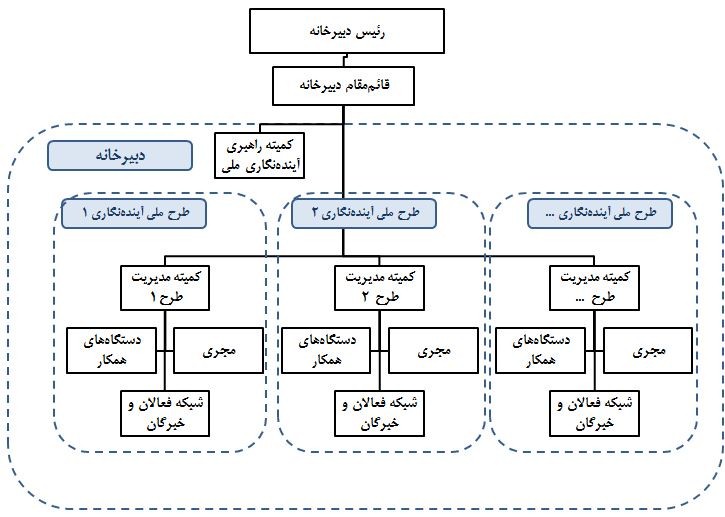 38
از 44
[Speaker Notes: تخصیص اعتبار به چهار موضوع آخر و آغاز برنامه ملی 
اضافه شدن «مطالعه کلان روندهای اثرگذار بر حوزه علم و فناوری» نیز به عنوان موضوعی فراحوزه ای]
6- مطالعه موردی (ادامه)
جایگاه برنامه در سطح ملی
هم‌راستا با راهبرد ملی ۶ از راهبرد کلان ۴ نقشه جامع علمی کشور در خصوص ضرورت انجام آینده‌نگاری علم، فنّاوری و نوآوری در کشور و به منظور پیاده‌سازیِ اقدام ملی ۱ از راهبرد ملی ۱ از راهبرد کلان ۳ در سند راهبردی کشور در امور نخبگان در خصوص جلب مشارکت و حضور فعال نخبگان و خبرگان اقتصادی و فنّاوری کشور در طرح‌های آینده‌نگاری ملی
39
6- مطالعه موردی (ادامه)
فعالیت های اصلی طرح های ملی
40
از 44
6- مطالعه موردی (ادامه)
مخاطبان برنامه ملی آینده نگاری
41
از 44
6- مطالعه موردی (ادامه)
به طور مثال در طرح ملی خودروی هوشمند نمایندگانی از دانشگاه ها، متخصصان آینده پژوهی، نمایندگان سازمان ها و صنایع همچون سازمان گسترش و نوسازی صنایع ایران، اداره کل صنایع خودرو و نیرو محرکه وزارت صنعت، معدن و تجارت، بیمه مرکزی، ساپکو، سایپا، مراکز و پژوهشکده هایی همچون پژوهشکده خودرو دانشگاه علم و صنعت، مرکز تحقیقات اینترنت اشیا، مرکز مطالعات و برنامه ریزی شهر تهران، بنگاه های حوزه های اینترنت اشیاء، خدمات مکان محور، شرکت های خودروسازی و دیگر مراکز و بنگاه های فعال در این حوزه از جمله بازیگرانی هستند که در این طرح بازی داده شده اند.
پروژه آینده نگاری ملی با تلاش اولیه برای بازی دادن گسترده ذی نفعان و ذی مدخلان، بخشی از جامعه دانشگاهی و صنعتی را درگیر کرد و نیز صاحبان کسب و کار، صاحبان صنایع، سیاستگذاران، برنامه ریزان و کارشناسان حوزه‌های مرتبط در بخش های دیگر طی فازهای مختلف طرح های ملی دعوت به همکاری و مشارکت نمود.
از جمله مزیت های این طرح
42
از 44
6- مطالعه موردی (ادامه)
منابع طرح
43
از 44
6- مطالعه موردی (ادامه)
کارکردهای این برنامه
44
از 44
[Speaker Notes: کارکرد اطلاع رسانی : افزایش شناخت نسبت به پژوهیمحدوده موضوع، شفاف تر شدن زمینه و نظرات دیگر ذی نفعان، گسترش مهارت های آینده‎، ترکیب جدید خبرگان (شبکه دانشی)، یکپارچه کردن بازیگران توانمند جدید و دیدگاه هایشان و وارد کردن این دیدگاه ها به جامعه 
مشاوره سیاستی: نقش مشاوره ای در برنامه‌های پژوهشی/ سیاستی بازیگران بخش خصوصی و عمومی، تلاش برای تغییر تفکر و تغییرات سیستمی 
اجرا و تسهیل پیاده سازی: ارائه توصیه و گزینه های سیاستی برای اجرا، تشکیل شبکه های اجرا]